Agenda Item : 2DRevisiting CalAPA Standard Setting Study Findings and Passing Score Recommendations
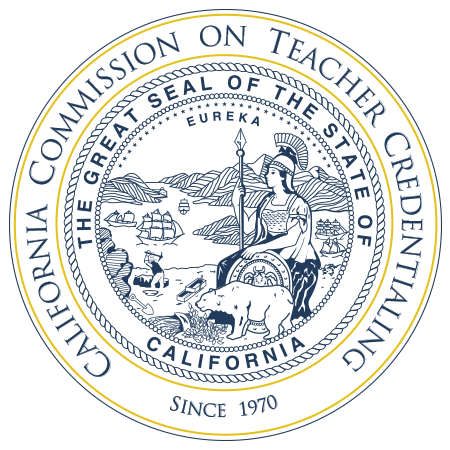 Amy Reising, Chief Deputy Director
Gay Roby, Consultant, Professional Services Division 
Heather Klesch, Vice President, Educator Solutions for Licensing and Learning,
                              Evaluation Systems group of Pearson
Executive Summary
This agenda item provides 
an update on the development and implementation of the California Administrator Performance Assessment (CalAPA) to date; 
foundational information about the standard setting process for Commission examinations and assessments with recommendations for revising the passing score standard for the CalAPA; 
information and timeline describing how the Commission and its technical contractor Evaluation Systems group of Pearson (ES) will continue supporting Preliminary Administrative Services Credentialing(PASC) in the fifth year of operational administration, 2022-23.
2
Section 1: CalAPA Development and First Years of Implementation
Pilot (2016-2017) and Field-Testing Phases (2017-2018)
CalAPA First Non-Consequential Operational/Non-Consequential Year (2018-2019) Data Leading to a 2019 Standard Setting Study
Description of Three Leadership Cycles of the CalAPA
Use of Analytic Rubrics
Assessor Training and Calibration
Commission Adoption of a Passing Score in 2019
3
Timeline of CalAPA Implementation
4
CalAPA  Leadership Cycles and Recursive Steps
Leadership Cycle 1:    Analyzing Data to Inform School Improvement and Promote Equity
 Leadership Cycle 2:  Facilitating Communities of Practice 

Leadership Cycle 3:  Supporting Teacher Growth
5
Essential Questions
Rubric 1.6 
Are the strategies proposed for equitable school improvement for the student group well informed by the findings of the equity gap analysis, including contributing factors, and responsive to the problem statement?
Rubric 1.1 
Based on the chosen California state indicator, how does the candidate select and analyze quantitative data sources across the three most recent years, identify patterns and/or trends related to equity, choose one student group, and relate their analysis to the school’s vision, mission, and/or goals?
Rubric 1.4 
How does the candidate determine contributing factors, including institutional and/or structural factors, that created or added to the identified equity gap affecting a student group and cite the research supporting their determination?
Rubric 1.5 
How does the candidate use the equity gap analysis and identification of potential contributing factors to develop a feasible problem statement related to student achievement and/or well-being?
Rubric 1.2
How does the candidate collect and analyze relevant qualitative data and explain their relation to quantitative data findings and the student group equity issue?
Rubric 1.3
How does the candidate conduct an equity gap analysis based on the chosen California state indicator to inform their understanding of the equity issues for a student group
6
Analytic Rubric Assessment
Essential Question: How does the candidate ...
7
Table 32: CalAPA Candidate Submissions 
Fall 2019 through April 2022
Table 32 is located in Appendix #, page 32
8
CalAPA Assessors
Must meet eligibility criteria for assessors 
Attend a two-day training, including the accurate assessment of a candidate submission which verifies their calibration within the system parameters
Are employed on a year-to-year basis by Evaluation Systems
Attend annual refresher training sessions on program updates
Attend monthly validation training sessions to maintain calibration
9
Component 2
Standard Setting Process

Recommendations regarding revised passing score standards for CalAPA
10
Standard Setting Process
“Common term used in the large-scale assessment industry to describe the process of determining a minimum passing score for new or revised assessments. 

The term ‘standard’ as it is used in ‘standard setting’ refers to a performance standard, or minimum level of acceptable performance on an assessment.”
11
Contextual Statement and Guiding Question
Think about an administrator candidate who is just at the level of knowledge and skills required to perform effectively the job of a new administrator in California public schools.
 
What score (the sum of all the rubric scores in the cycle) represents the level of performance that would be achieved by this individual?
12
Table 1: Cycle Rubric Scores for CalAPA
Table 1 is located on page 7 of the agenda item
13
Table 2:  Initial Passing Score Recommendations
Table 2 is located on page 7 in the agenda item
14
Appendix D:  CalAPA Impact Data by various subgroups
Ethnicity Tables 
Leadership Cycle 1—Table 15, page 21
Leadership Cycle 2– Table 21, page 25
Leadership Cycle 3—Table 27, page 28
Gender
Leadership Cycle 16—Table 16, page 22
Leadership Cycle 22– Table 22, page 26
Leadership Cycle 28—Table 28, page 29
Language
Leadership Cycle 1—Table 17, page 23
Leadership Cycle 2– Table  23, page 26
Leadership Cycle 3—Table 29, page 30

School Setting
Leadership Cycle 1—Table 18, page 23
Leadership Cycle 2– Table 24, page 27
Leadership Cycle 3—Table 30, page 30
15
Table 6: Final Passing Score Recommendations(Panel Median)
Table 6 is located on page 9 in the agenda item
16
Component 3Table 10:  Candidate/Program Support
Table 10 cis located on page  12 of the agenda item
17
CTC Staff Recommendations
Staff recommends that the Commission 
Discuss and determine passing scores for CalAPA Leadership Cycle 1, Leadership Cycle 2, and Leadership Cycle 3, with a consideration of  side-conditions
Determine an enactment date for the new scores to go into effect
Direct staff to continue to collect and study candidate data and return in two years to consider future revisions to the passing standards and potential side conditions 
.
18
Next Steps
Should the Commission adopt the recommended revised passing scores of XX for each leadership cycle, this information will be posted on the CalAPA websites (www.ctcexams.nesinc.com)  and communicated to the field. 

In addition, the revised passing standard adopted by the Commission will be applied to all CalAPA candidates at the adopted date
19